Заказник «Журавлиная Родина»
Гранит Л.Н.
МДОУ ЦРР д/с №4 «Березка»
Задачи
Познакомить детей с заказником  «Журавлиная Родина».
Познакомить  с  растительным и животным миром болота.
Воспитывать любовь к природе родного края.
Заказник «Журавлиная Родина»
Медведь
Выдра
Скопа
Филин
Орлан белохвостый
Сокол-сапсан
Змееяд
Бабочка торфяная желтушка
Бабочка торфяная голубянка
Венерин башмачок
Таежная шикша
Карликовая береза
Морошка
Орхидеи
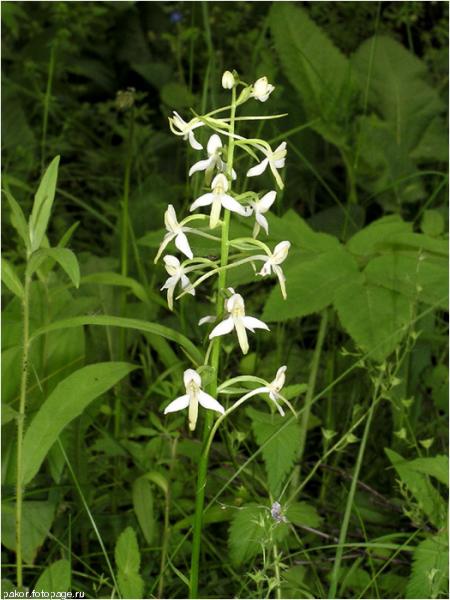 Большой вальдшнеп
Серый журавль
Птенец серого журавля
Засев поля
Экскурсия
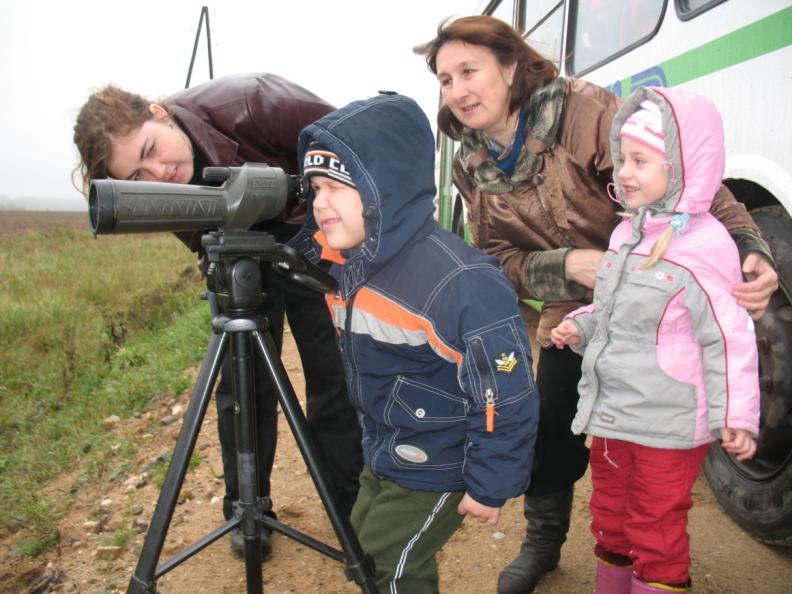